MASSIVE Goal
My Massive Goal(s) for you from this session:

I inspire you to take your first step to boosting your own resilience and give you the means to achieve it. 

TODAY
5 Steps to Boosting Resilience
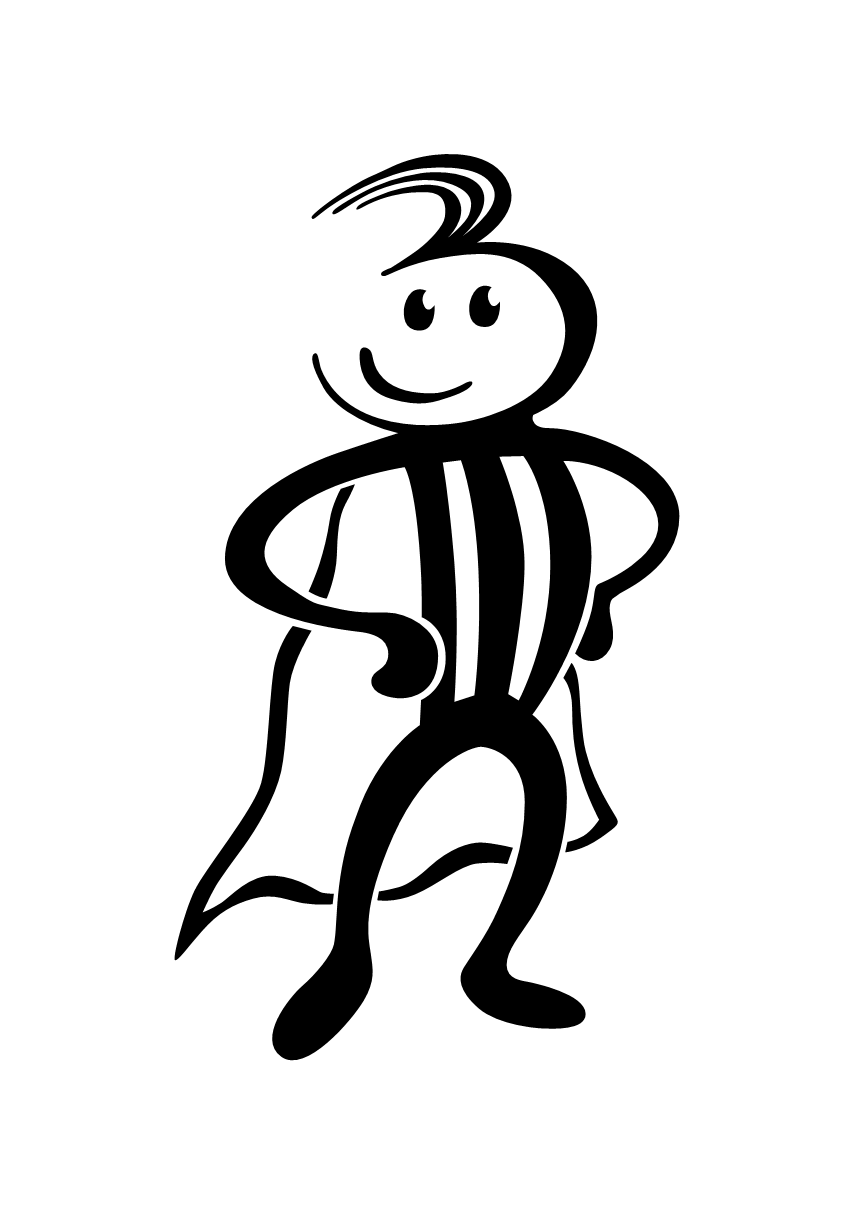 Welcome

Janie Lambeth
[Speaker Notes: Intro Janie 
Resilience – why we need it 
Resilience – learnable skill
We choose the life we live
Proactive]
Step 1 – Know yourself
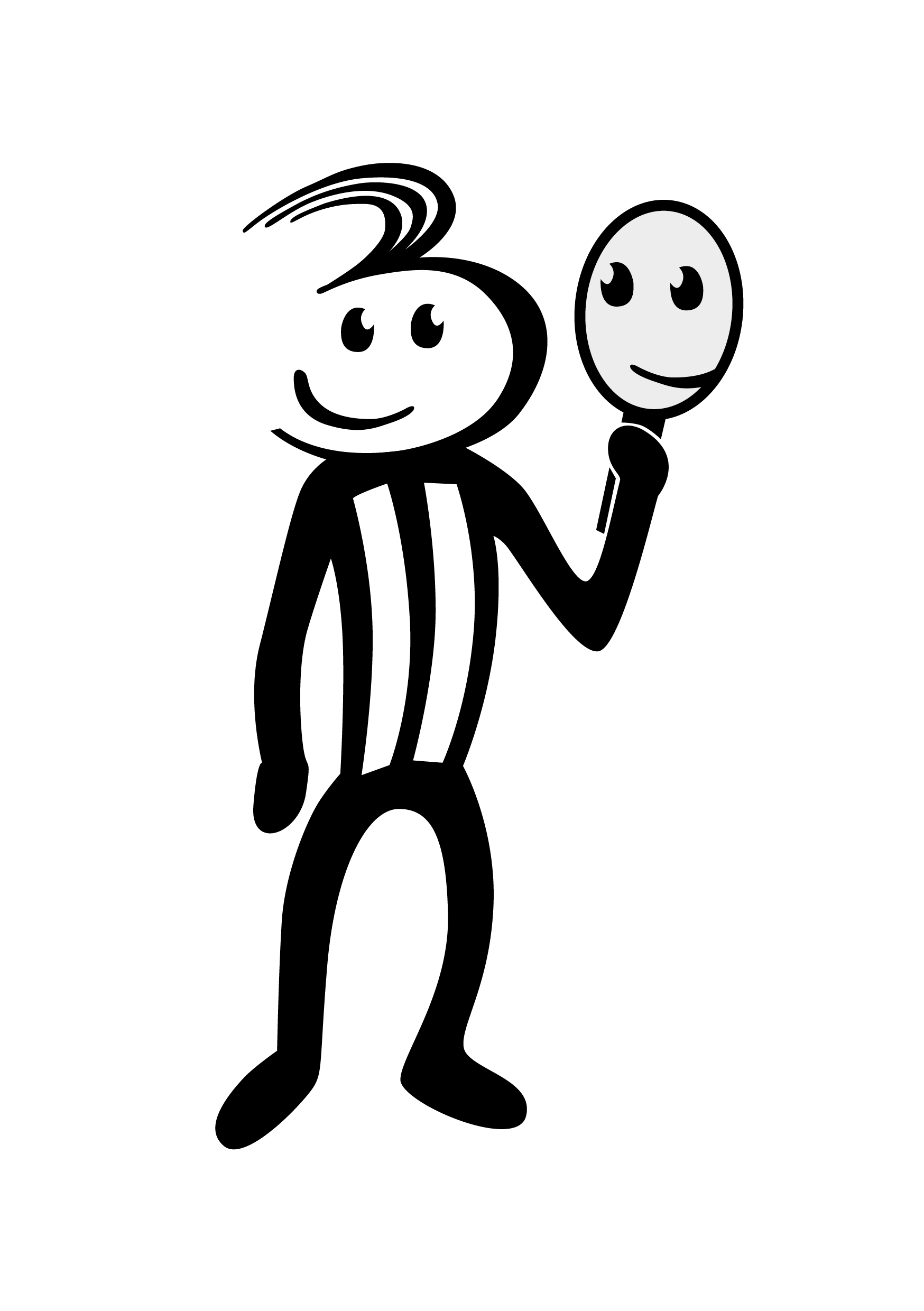 Step 2 – LOL
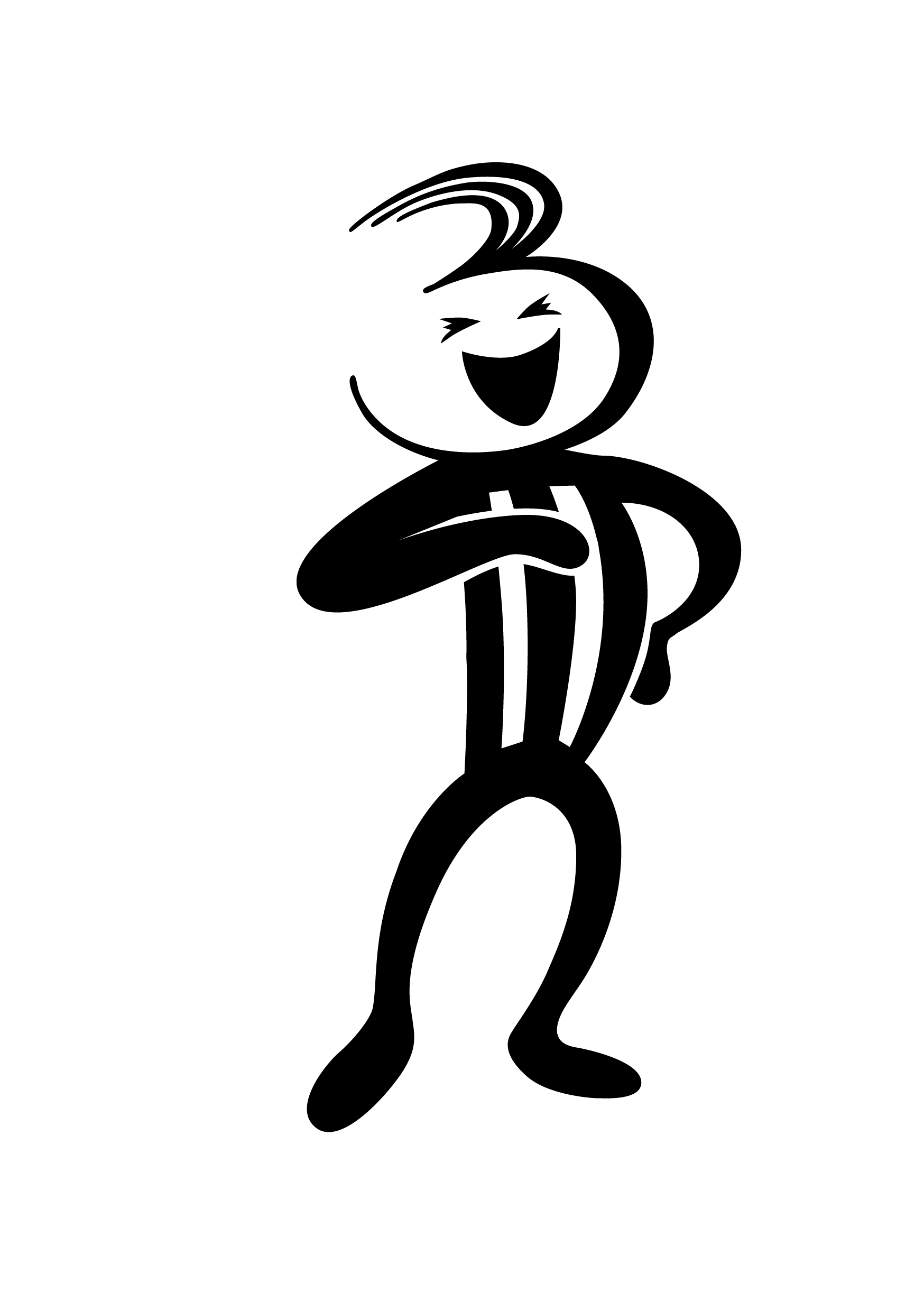 Step 3 – Thinking Traps
Tunnel Vision
Jumping to conclusions
Mind Reading
Black and White

Maximising/Minimising
Shoulda, Woulda,Coulda,

Personalisation
Externalising

Over-generalisation
Emotional Reasoning
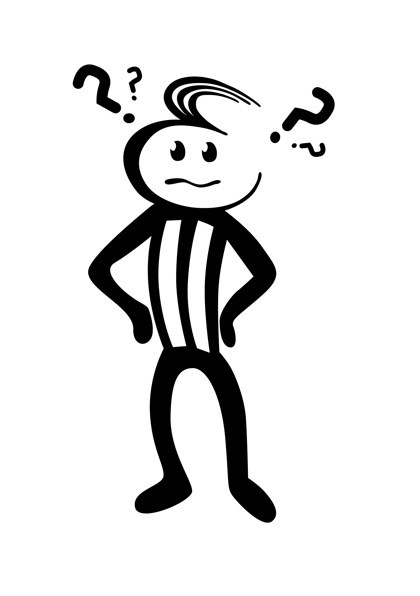 Step 4 – Anchors
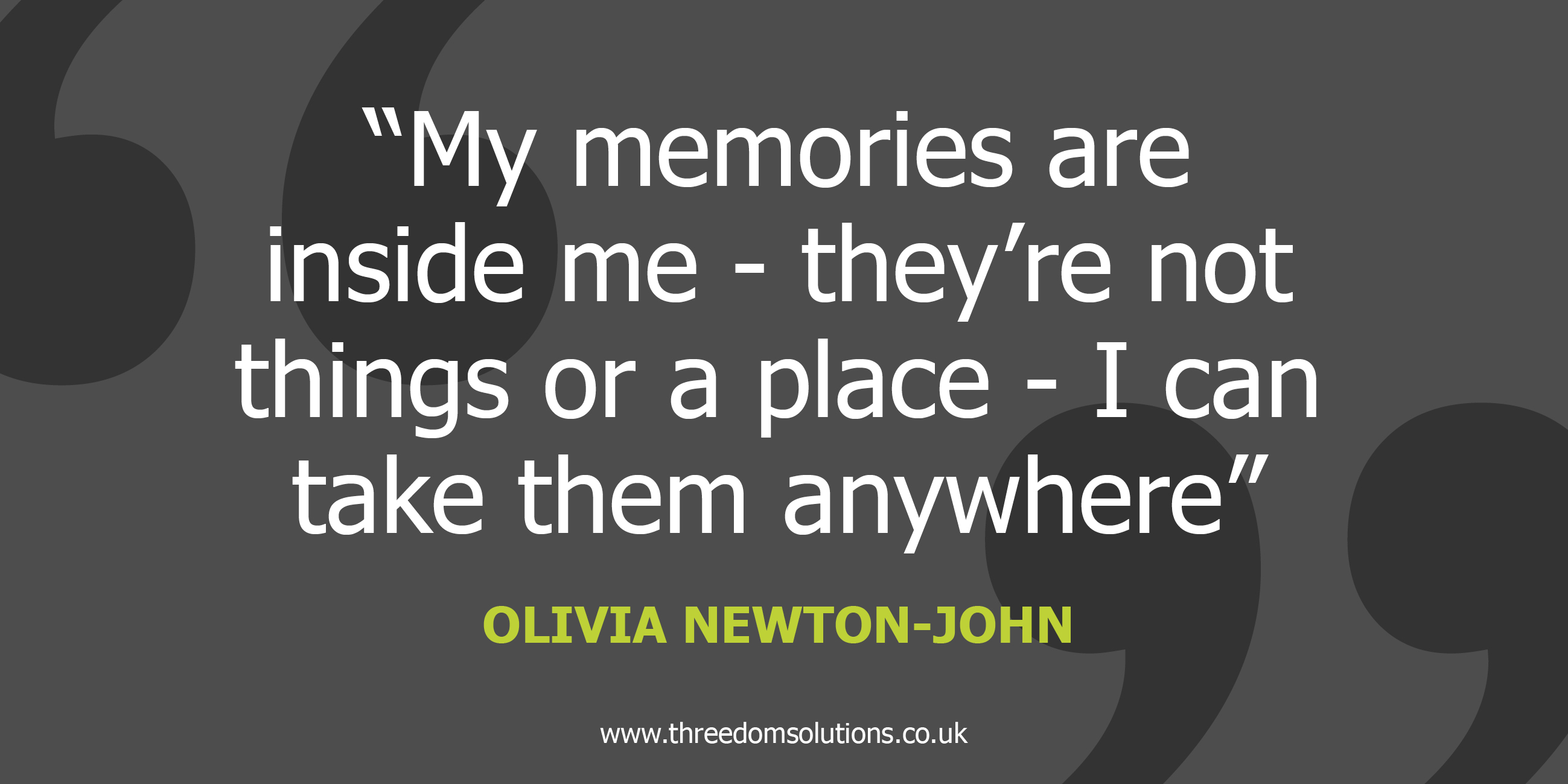 [Speaker Notes: What is an anchor 
How relate to building resilience
Examples
Use natural ones and create new ones
Challenge – find one and use it]
Step 5 – Take a Deep Breath
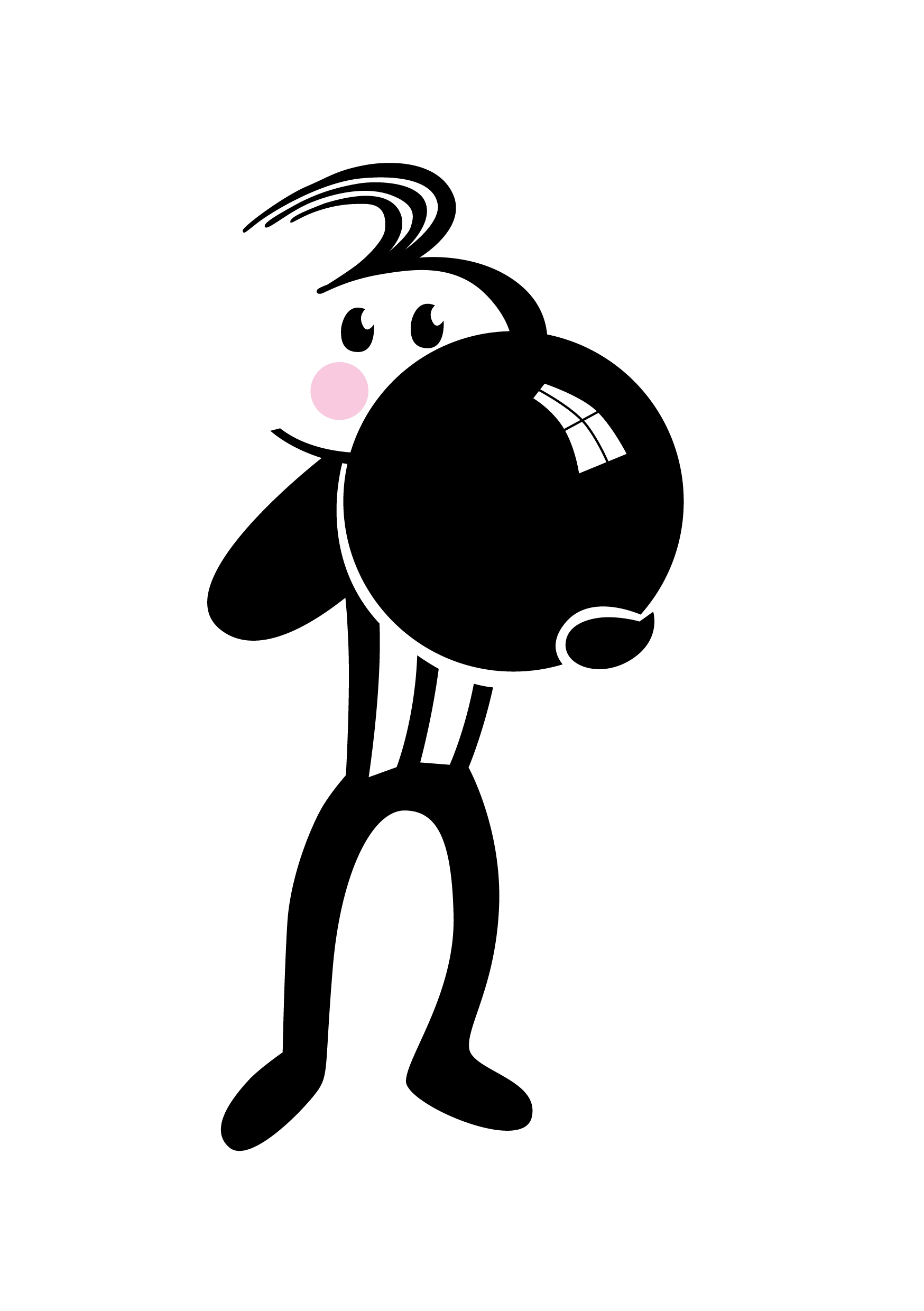 Questions
For a copy of the delegate notes please go to
 www.threedomsolutions.co.uk/conference17
Set Your Goal
Key points to remember:

Be honest
LOL
Question your thinking traps   
Find your anchors  
Take a deep breath
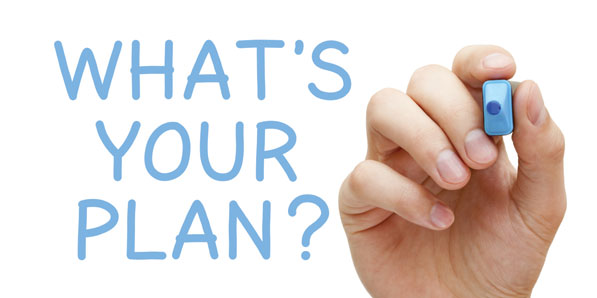